STUDIEREN IN GRANADA
WARUM GRANADA?
SPRACHLICHE & INTERKULTURELLE KOMPETENZ
TOP UNIVERSITÄT
ERASMUS-FÖRDERUNG
STUDENTENFREUNDLICHE STADT
MILDES KLIMA
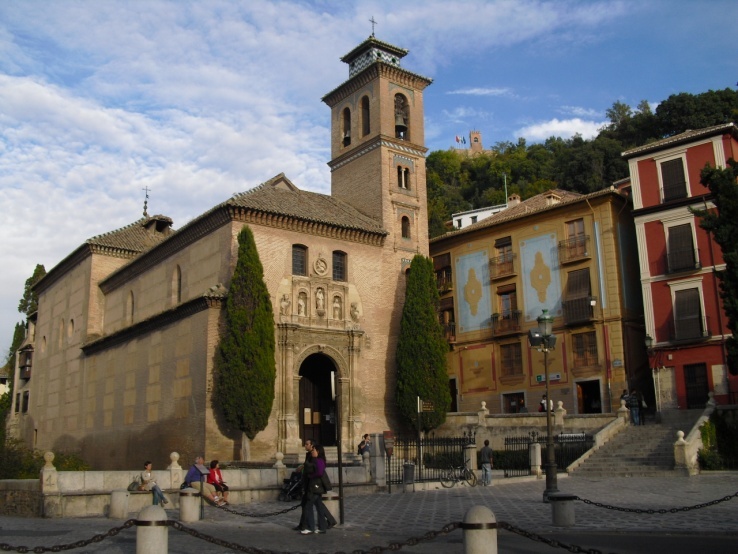 UNIVERSIDAD DE GRANADA
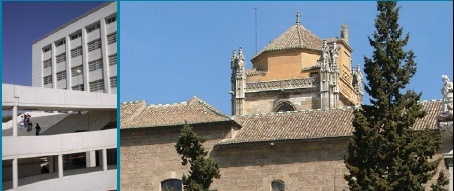 Gegründet 1531
70.000 Studenten, 13% internationale
Favorit unter Erasmus-Studenten
2007: Erasmus Programme Gold Star Award
MODULE
[Speaker Notes: Frontalunterricht
Referenzbuch]
PRÜFUNGSFORMEN
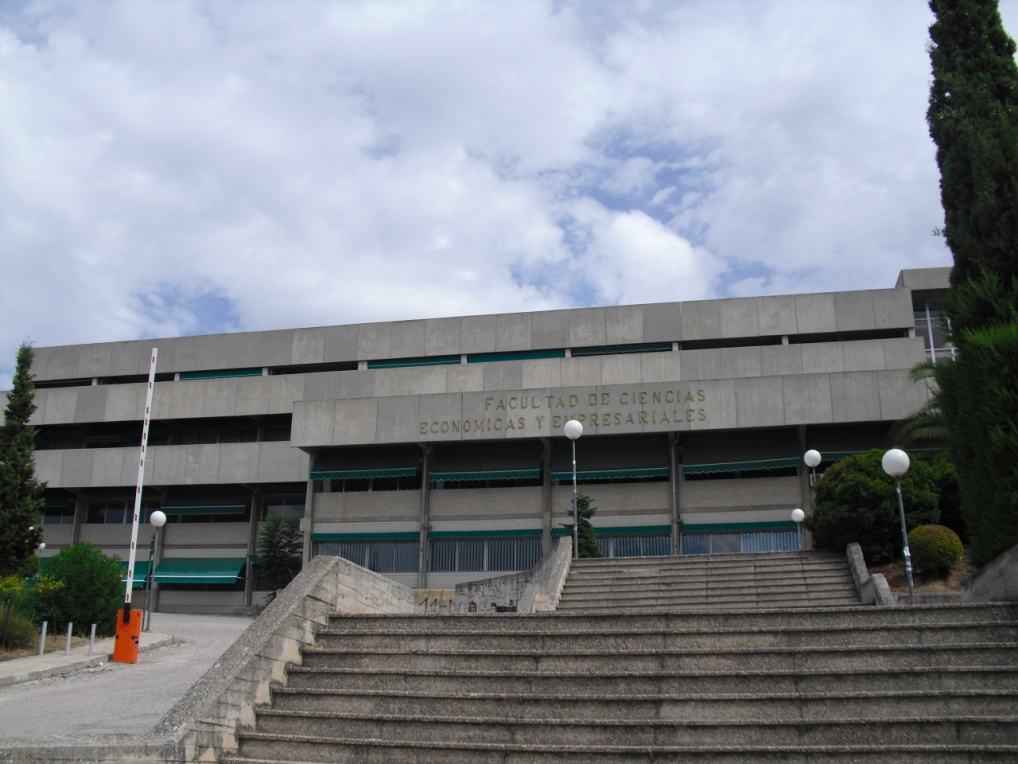 Finale Klausur
Evtl. partielle Klausur (freiwillig)
Extraarbeiten und mündliche Mitarbeit können die Note verbessern (bis zu 20%)
[Speaker Notes: Für den doppelten Bachelor müssen im gesamten Jahr 30 ECTS mehr erreicht werden ( je Sprachkurs 6 ECTS mehr, 2 Fächer á 6 ECTS mehr, Sportkurs in den gesamten 2 Semestern á insgesamt 6 ECTS oder Praktikum statt 2. Sprachkurs und Sportkurs)]
ORGANISATORISCHES
Online-Einschreibung (provisorisch)
Immatrikulation vor Ort
Geduld…
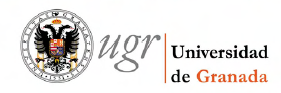 SPANISCHE SPRACHE
Sprachausbildung an der HS Bremen sehr gut
Sprachkurs vor Ort möglich ( CLM)
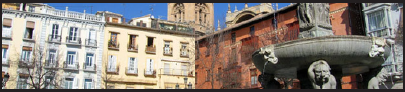 [Speaker Notes: -Man sollte  bereits relative gute Spanischkenntnisse haben, um sich zurechtzufinden 
-Sprachkurs beim Centro de Lenguas Modernas ( Oktober bis Dezember inkl. Förderung und bis zu bestimmten Level nur ca. 130 €)]
STUDENTISCHES LEBEN
TÄGLICH AKTIVITÄTEN AN DEN FAKULTÄTEN: Kino, Konzerte, Tanzshows etc.
etliche BARS & DISCOS
MEER und SIERRA NEVADA in 1 Std. erreichbar
kulturelle & touristische Sehenswürdigkeiten
Erasmus-Ausflüge
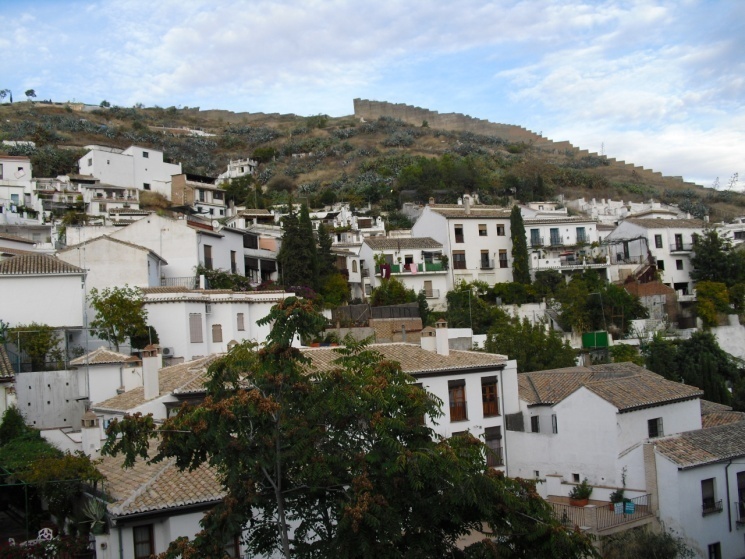 WOHNEN
Wohnungssuche am besten vor Ort!
Eigene Wohnung: ab 400 €
WG: 150-300 € inkl. Nebenkosten
Studentenwohnheim: ab 600 € inkl. Vollpension
Zentrum aus allen Stadtteilen in 30 Min. zu Fuß zu erreichen
LEBENSKOSTEN
Lebensmittel etwa gleich teuer
Getränk inkl. Tapas 2 €
Bus: Stadtfahrt 0,50-0,70 €, nach Madrid 25 €
Taxi: Stadtfahrt 4-7 €
Mobil telefonieren: ab 9 ct. (Prepaid)
ZUSAMMENFASSUNG
Anspruchsvolles, aber machbares Studienniveau
Plus am Arbeitsmarkt mit Spanisch
Relativ geringe Kosten und volle Erasmus-Förderung
Viele studentische Aktivitäten
AUF NACH GRANADA!
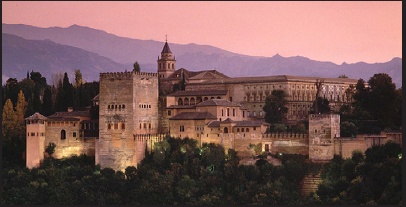